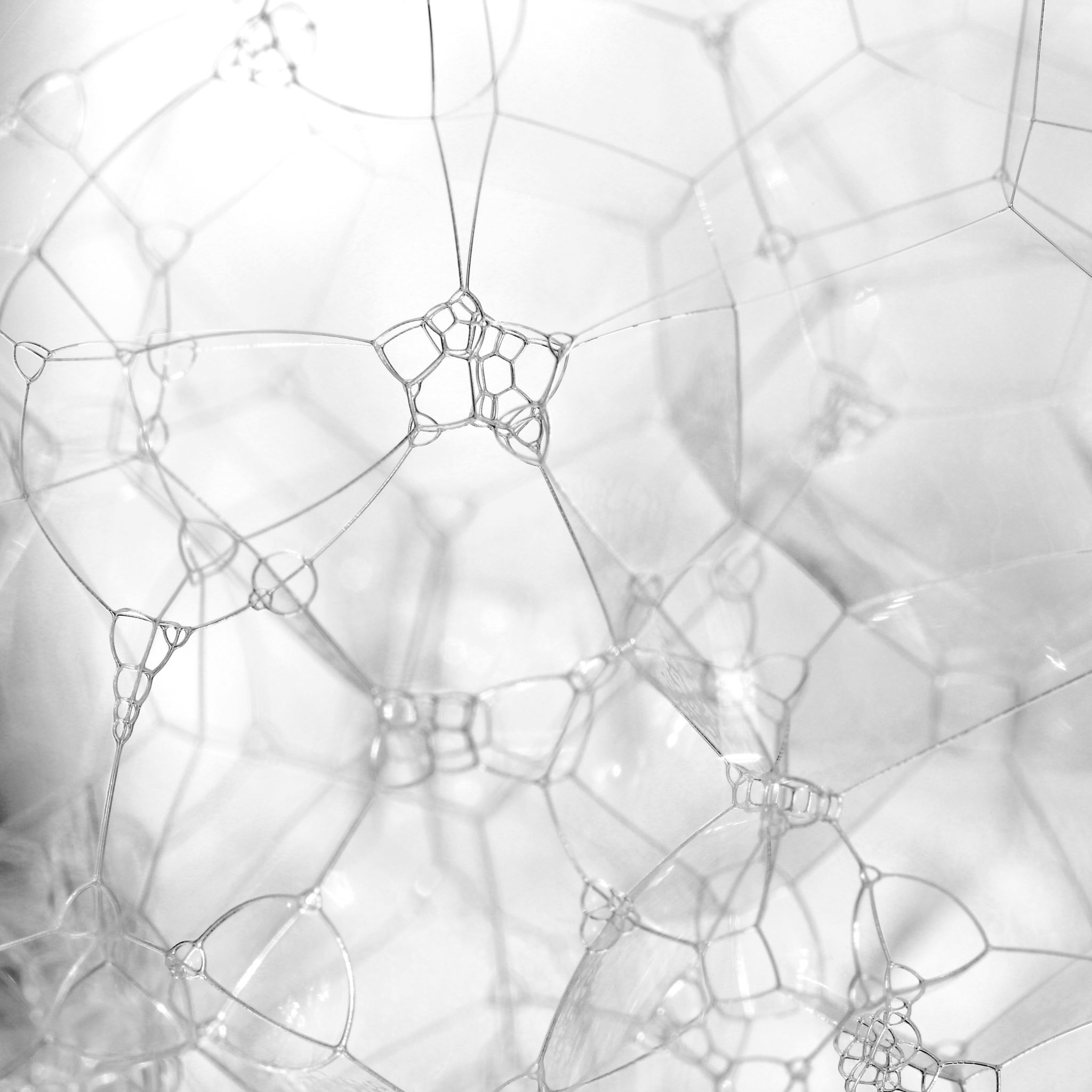 HELIUM-FILLED BUBBLE SOAP GENERATOR​
P16: Aaron Walcott, Simei Portillo, Musaab Nasralla​
Where are we at now?
Adapter has been manufactured
Client approved
Client gave the team a more portable compressor to work with outside of lab
The team has started testing – video on a later slide
Nozzle Specifications
Third layer adapter now machined.
Threads all the way to the end of the nozzle
2-3mm of space between brass nozzle end and adapter outlet
Made from aluminum
Still 0.5mm diameter outlet
Total length is 1.6 inches
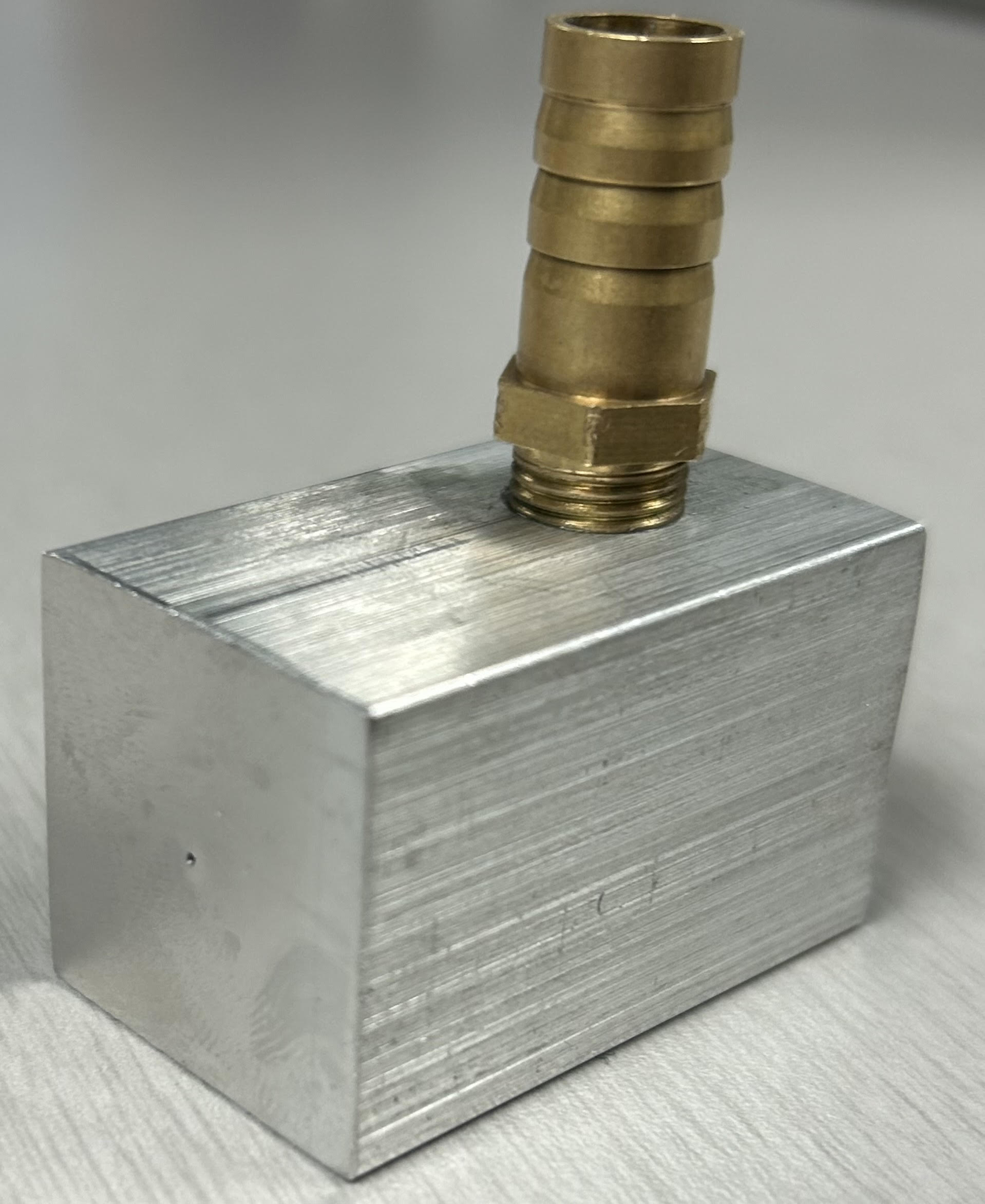 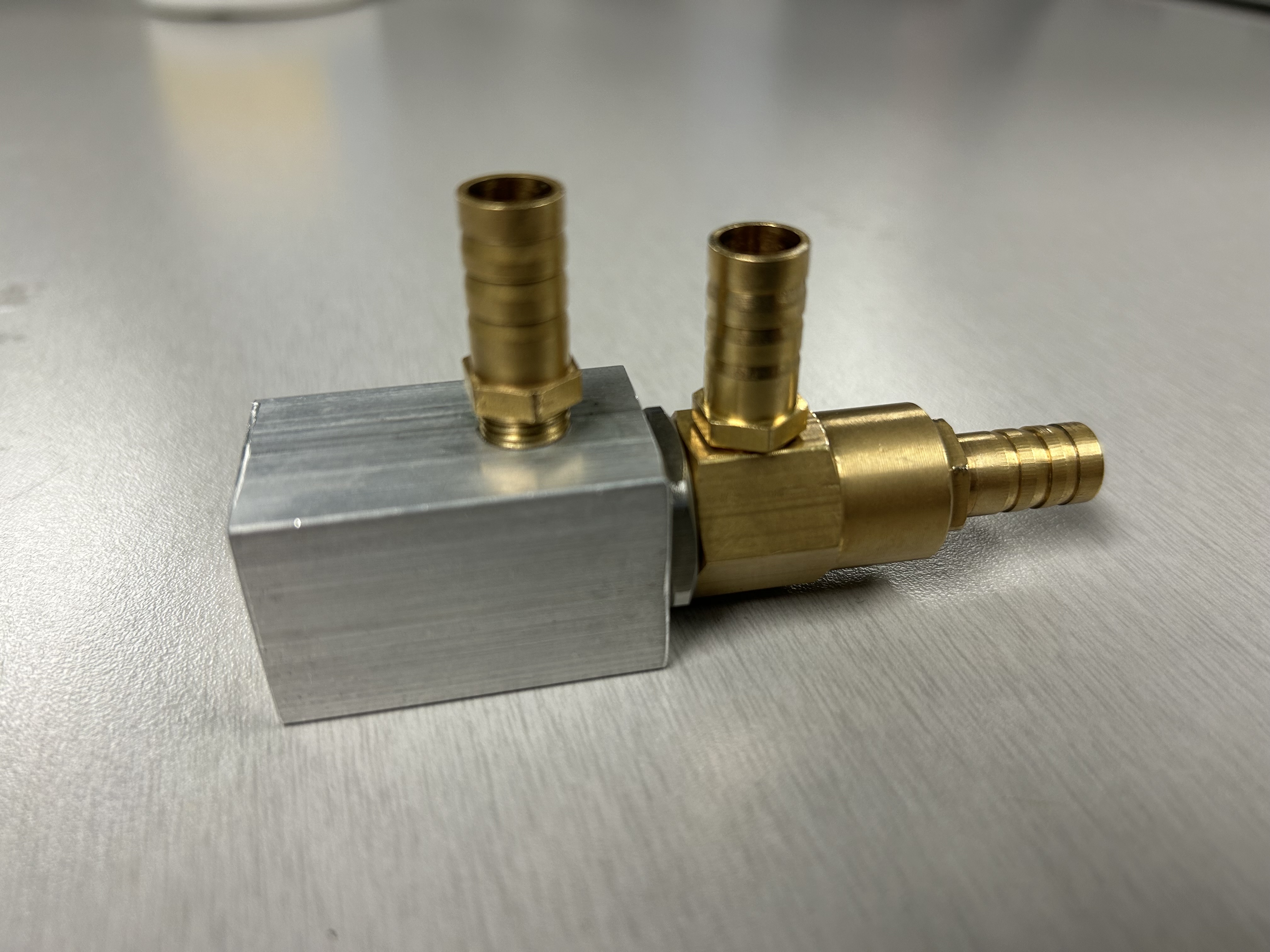 Figure 2: Third Layer Adapter
Figure 1: Full Coaxial Design
Demonstration
Video demo of nozzle flowing
Using a soap and water solution
Not using helium for now until client needs
Dr. Dou said for testing to just use air
Using a smaller air compressor to push air through
Will be using a much higher pressure for in lab testing
Will be using a syringe to put the liquid solution through to create more pressure
Schematic Diagram
Figure 3: Schematic Diagram
Testing Plan
For the team's testing they will be using a phantom high-speed camera to capture their bubble output
They will then be importing pictures and data into MATLAB to solve for:
Bubble output rate
Bubble concentration
Bubble diameter
While they run these tests, they will gage the amount of time the machine was running so they can see if it will be able to run for 30 minutes
Manufacturing Plan
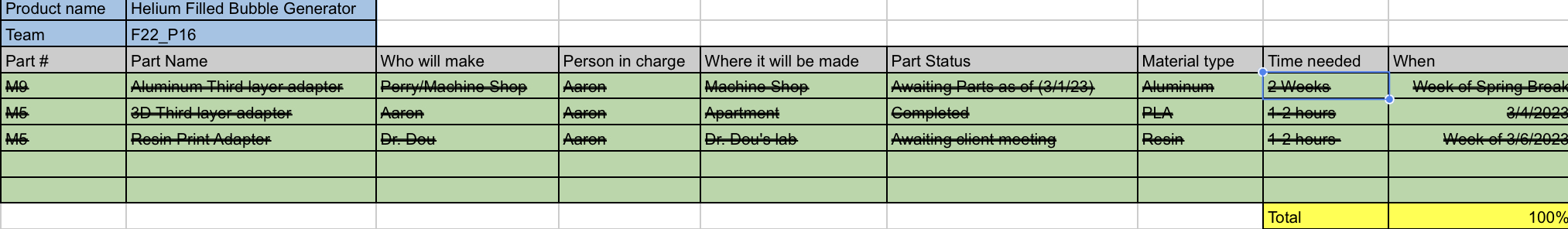 Figure 4: Manufacturing Plan
Purchasing Plan
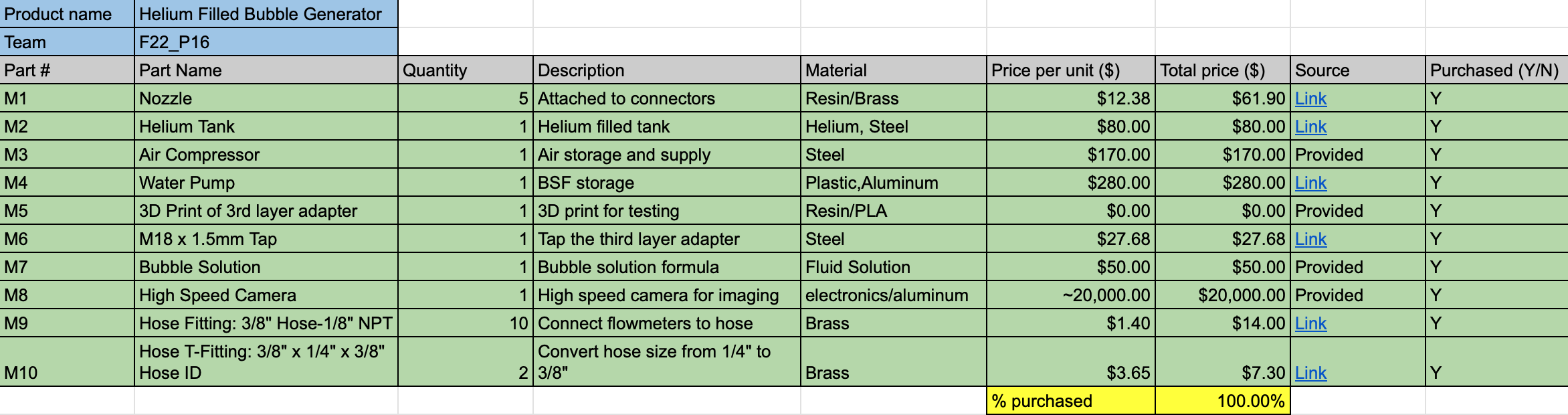 Figure 5: Purchasing Plan
Gantt Chart
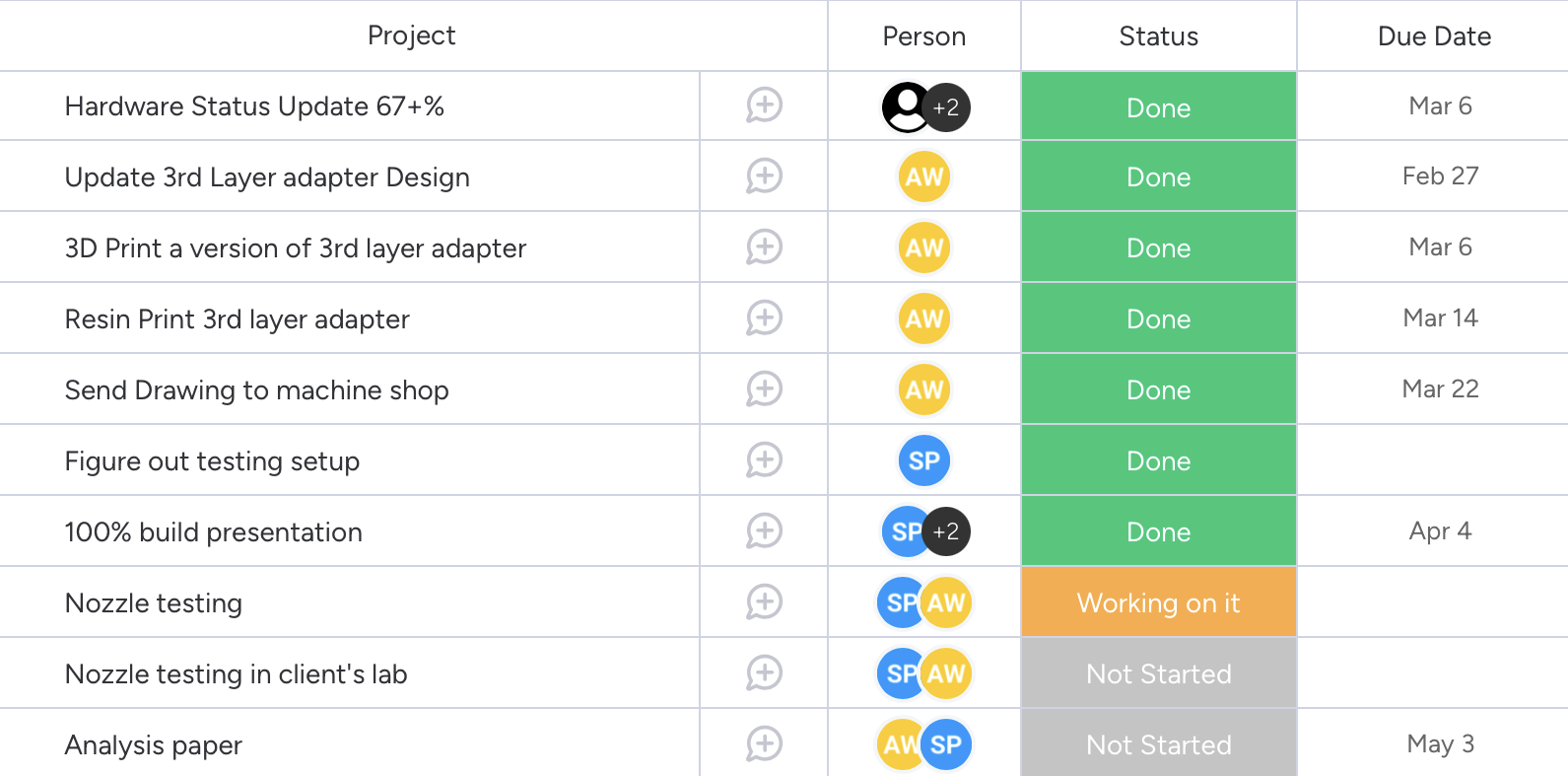 Figure 6: Gantt Chart